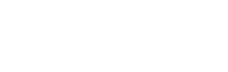 10-minuteSales Concept
Brought to you byLincoln Advanced Sales Solutions
Price vs. Cost
Cash Value has Value
Kevin Cox
CLU, ChFC, CFP, MSFSAdvanced Sales Consultant
Insurance products issued by:
The Lincoln National Life Insurance Company Lincoln Life & Annuity Company of New York
LCN-3681873-072121
For internal use only. Not for use with the public.
©2021 Lincoln National Corporation
1
This presentation will focus on Life Insurance Premiums in terms of Price compared to Cost and the effect of Cash Value on Efficiency.
Agenda
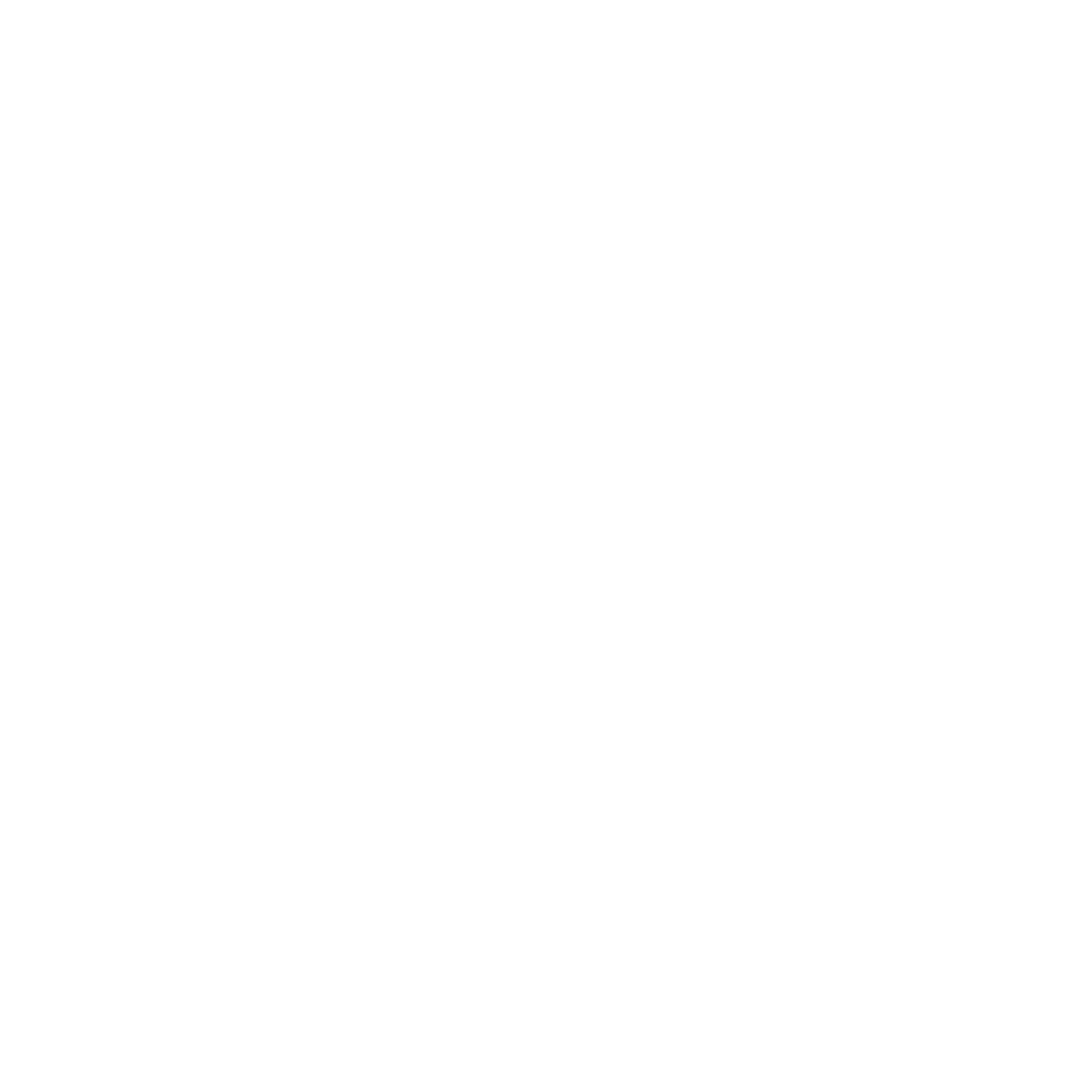 Premium = Price
Is the lowest premium best?
Cost is only known at death 
Effecting the “cost” of coverage
Communicating the “Cost” of Life Insurance Premiums
Coverage is expensive
[Speaker Notes: Read Slide]
Case study
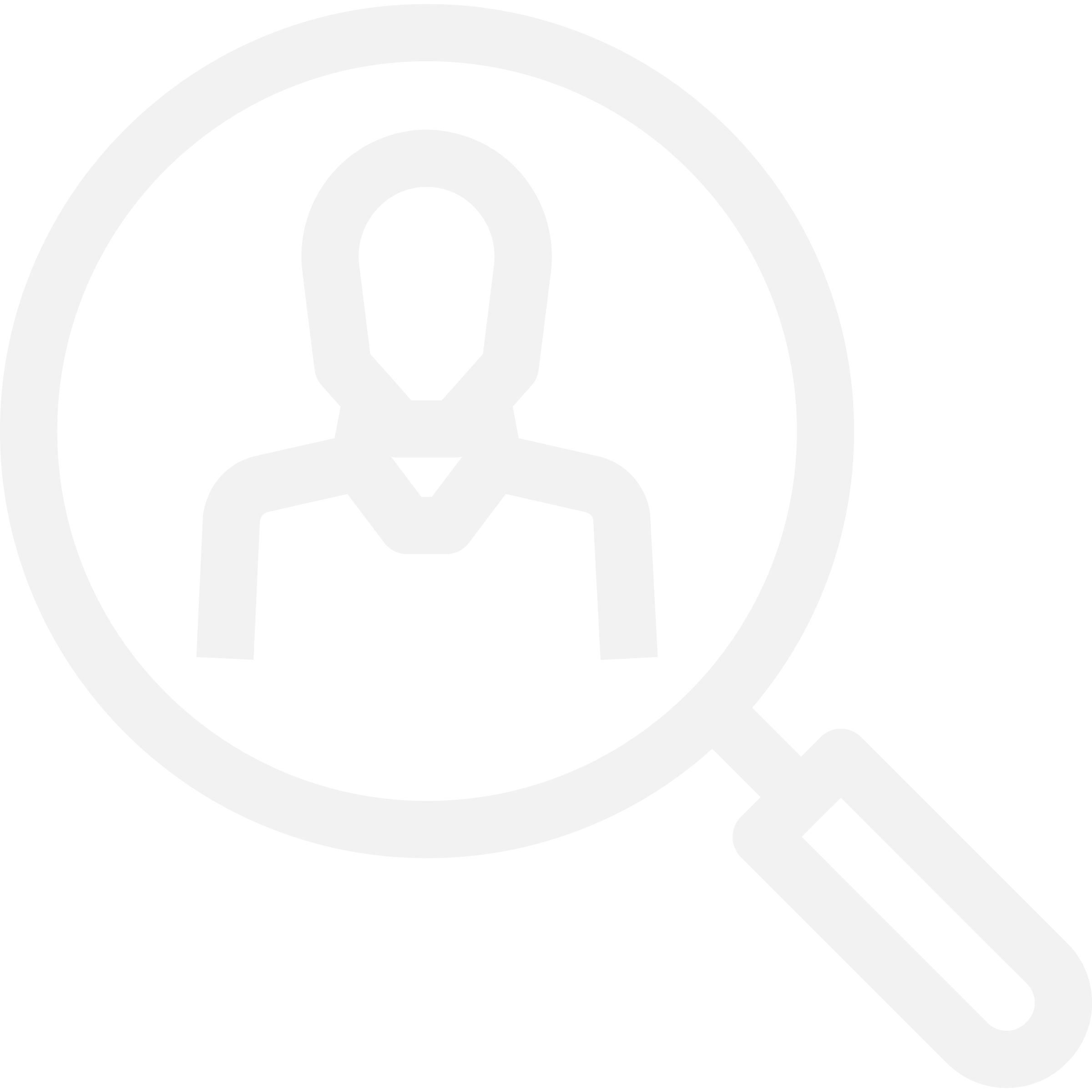 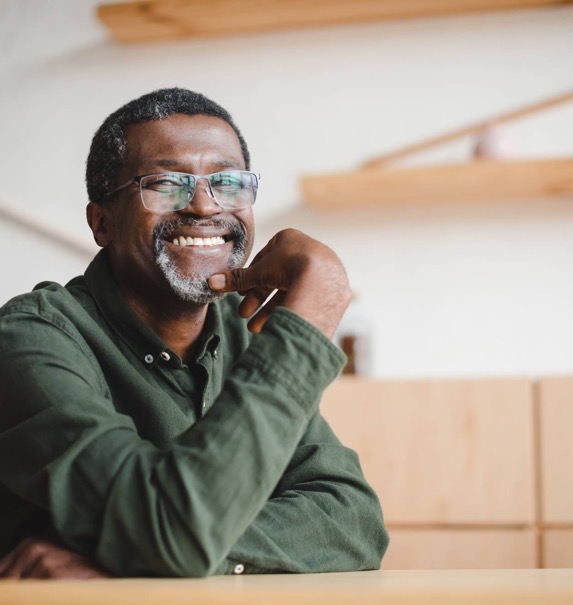 Products illustrated at current maximum crediting rate and current mortality taken from LifeTrends
[Speaker Notes: Let’s examine a Male 55 standard risk purchasing a $1,000,000 policy.  Product B “saves” the client $820 annually.  Does the client really “save” $820 per year?  If the client dies prematurely without accessing the cash value that is true.  Do clients really keep their policies for life?  Do they change funding patterns?  Do they skip premiums.  Do clients have health events changing life expectancy?

One way to determine if policy A might be a better choice is to measure the difference in premium compared to the difference in cash value at certain points in time.  It can be surprising to see double digit returns on excess premium.  Assuming the client has no need for the policy at age 75 excess premium payments are rewarded handsomely.]
Case study
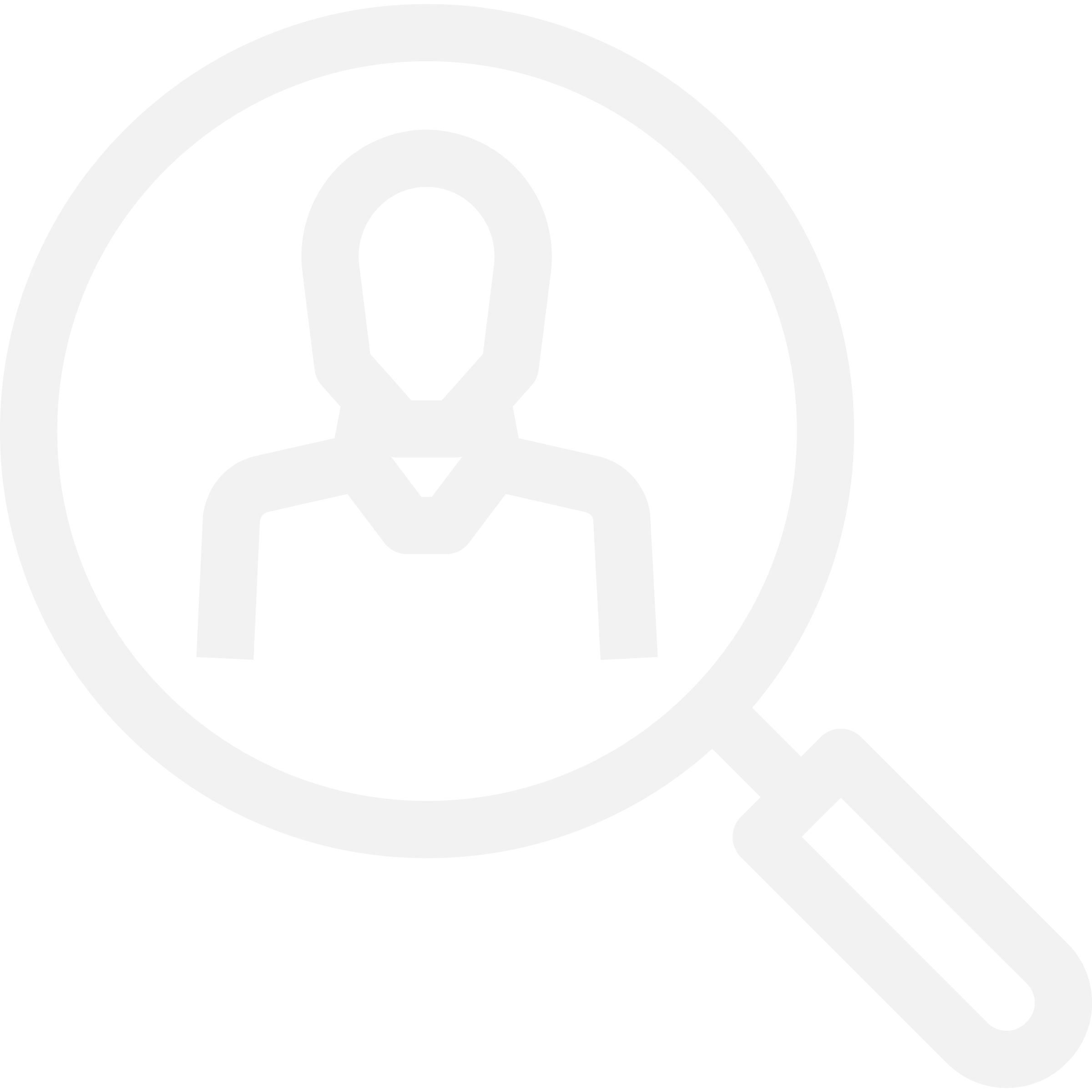 Variables Effecting Cost
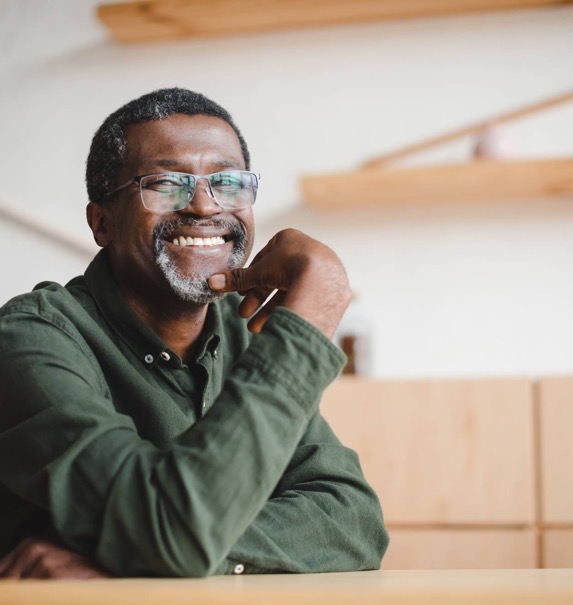 Statistical Life Expectancy Age 85. IRR = 5%
End of 20th year client diagnosed with health issue reducing life expectancy significantly
Recommendation: Stop paying premiums
How long will coverage last without funding
[Speaker Notes: We measure efficiency comparing the Internal Rate of Return of premium payments relative to death benefit.  Statistical life expectancy reflects a tax free rate of return of 5%.  Is that efficient?  Keep in mind that insurance is a “bet to die” strategy whereas investing is a “bet to live” strategy.  The two marry well allowing the client to remain invested.  Over the years clients have changes in health.  Remember that life expectancy means that 50% of the population remains alive at that point but that 50% have died.  Therefore insurance should be viewed not that life expectancy is an almost given but that betting people are concerned about 50-50 odds.  Let’s assume the client has a major health event at age 75 with life expectancy significantly reduced.  What would you recommend?  Perhaps stopping premium payments make sense as additional payments will not increase the death benefit if the policy will remain in-force without funding.  This is not to say don’t plan for premium payments as there could be a miracle cure therefore place the premium in savings in case it is needed.  The question for the advisor is to understand how long will the policy remain in force without funding.]
Case study
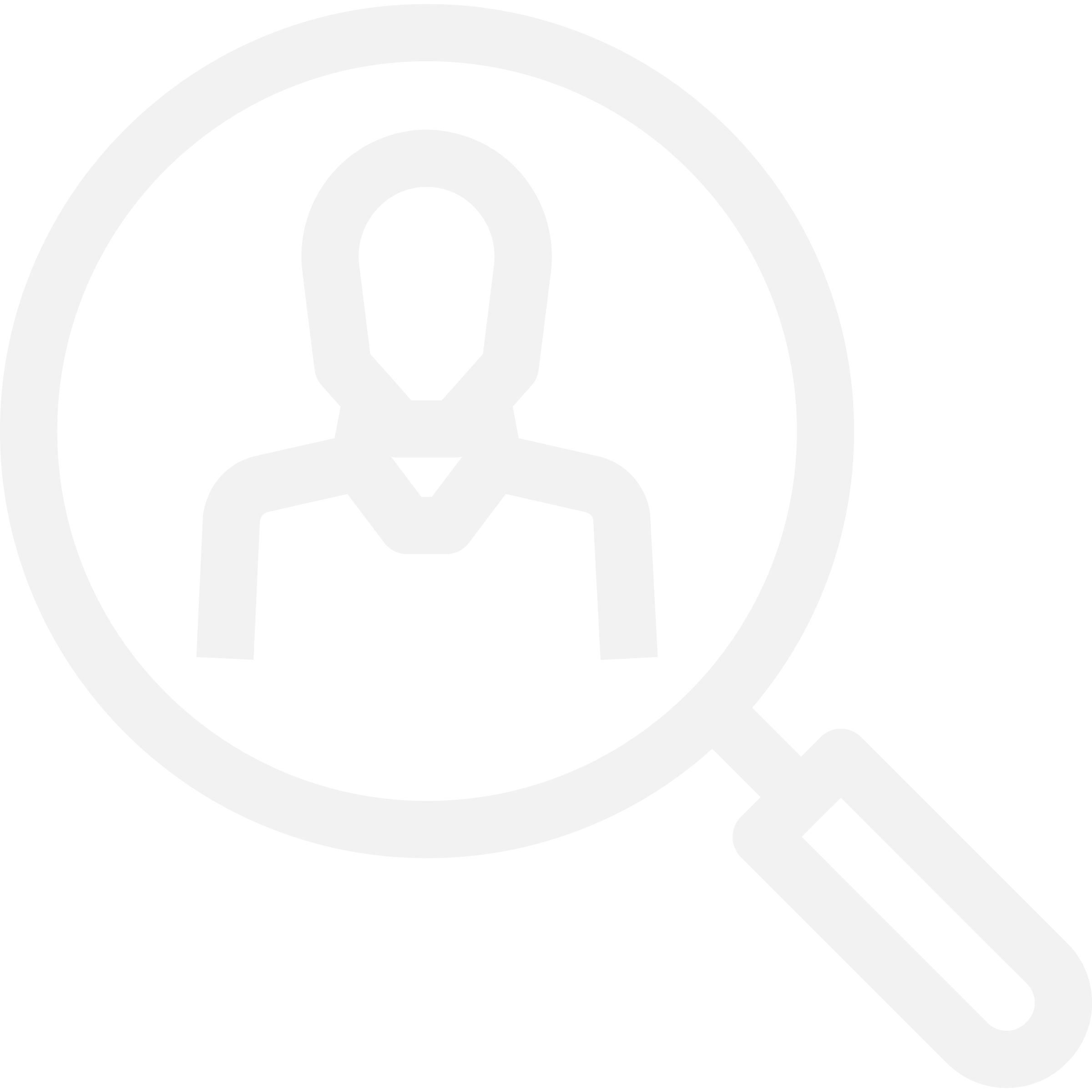 Variables Effecting Cost
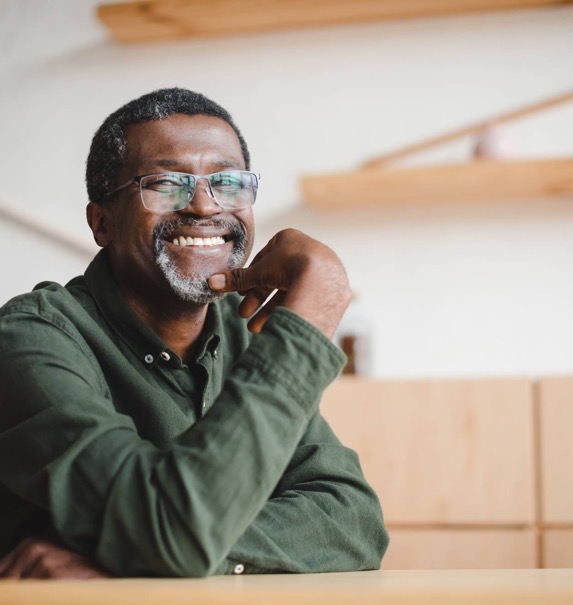 Premiums Stop After 20 years
[Speaker Notes: The table provides the results at various crediting rates should premiums stop after 20 years.  Even if the policy earns 0% return and current mortality charges are maintained coverage lasts until age 82 or 7 years from the medical diagnosis.  Remember that statistical life expectancy was age 85 so even if health returns the contract only needs a 3% return to maintain coverage.  How would stopping premiums after 20 years effect the Internal Rate of Return?]
Case study
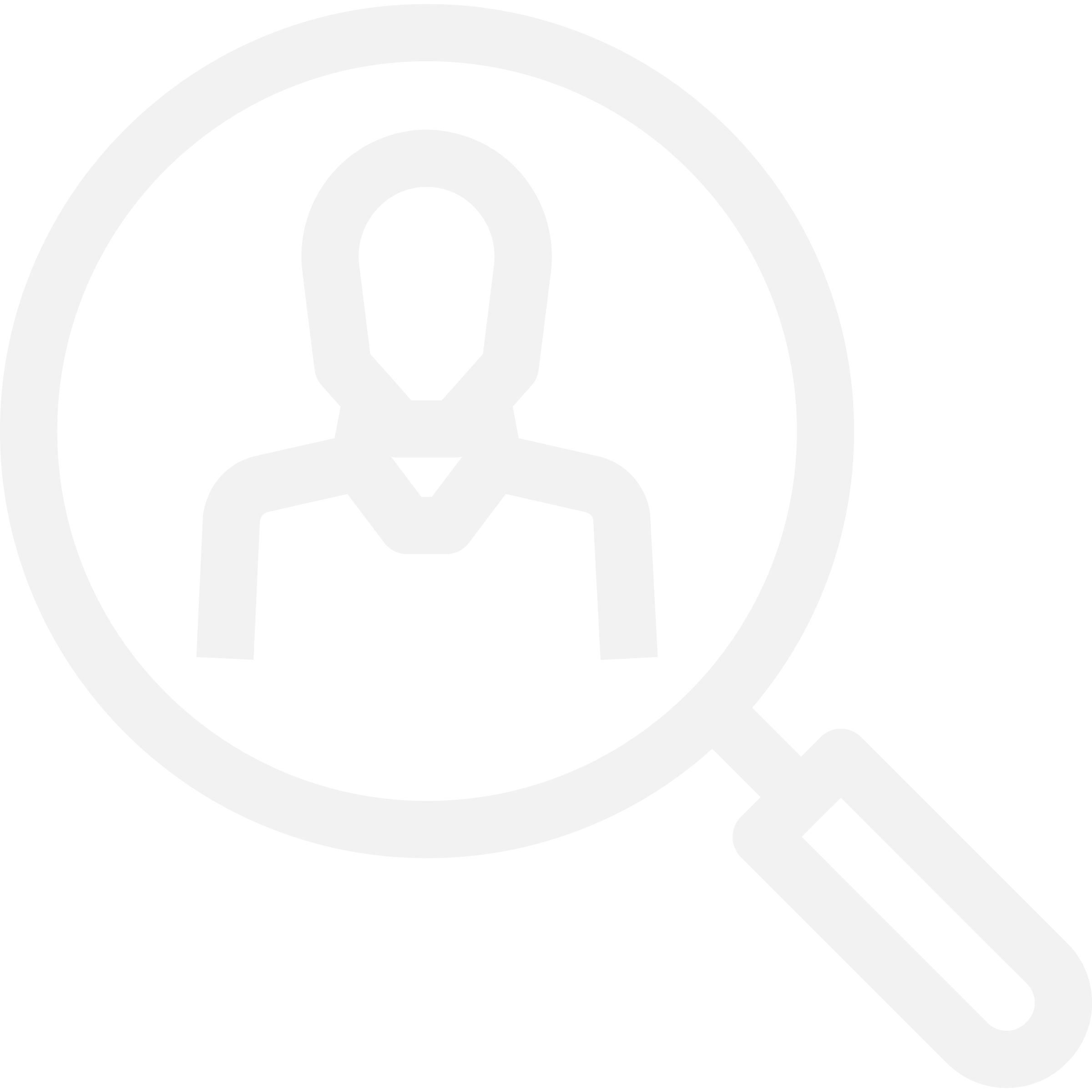 Variables Effecting Cost
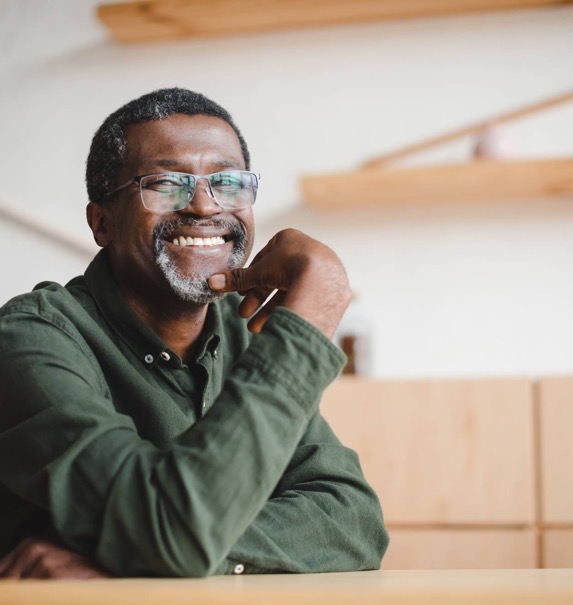 End of 20th year client diagnosed with health issue reducing life expectancy significantly premiums stopped
Internal Rate of Return Analysis
Lives to age 80 = 7.76%
Lives to age 85 = 6.00%
Lives to age 90 = 4.87%
[Speaker Notes: Remember that paying premiums to age 85 resulted in a 5% IRR.  Stopping premiums at age 75 increases the IRR to 6% or a 20% improvement.  This is value added service and shows that understanding change and examining a policies flexibility educates the client as to the value of insurance.]
Case study
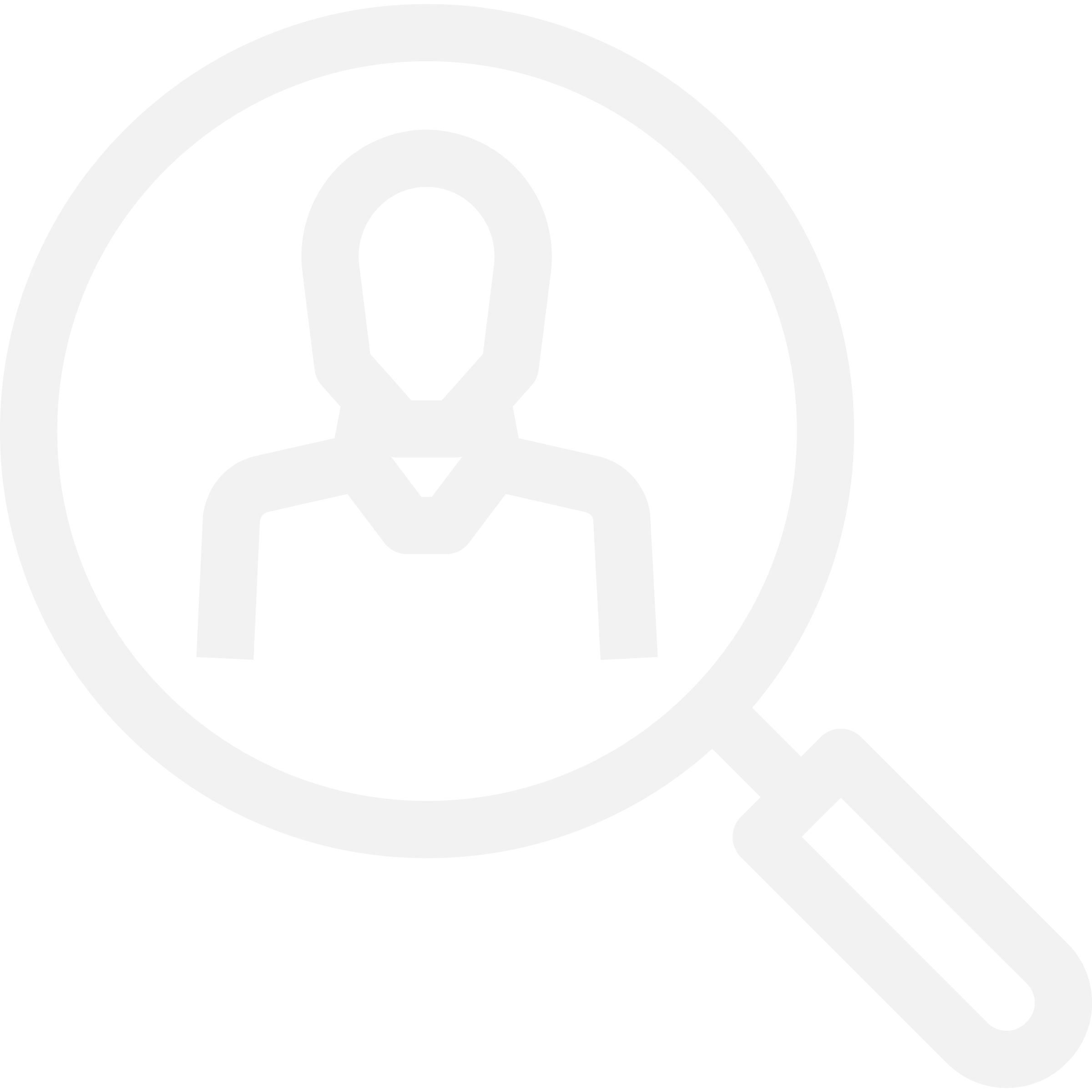 Communicating the “Cost” of Insurance
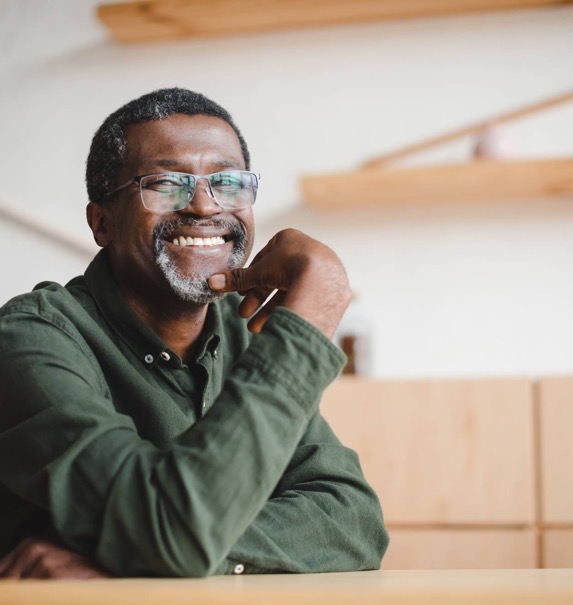 Answer:
$14,323
Alternative Answer:
1.43% of the face amount per year
What is the “cost” of a $1,000,000 policy for a Male 55 standard risk?
Is that a lot or a little?
Is that a lot or a little?
[Speaker Notes: Our final idea is to discuss the language of insurance.  Not the jargon of non-forfeiture values but questions like “cost”.  If asked what is the “cost” of $1,000,000 policy for a male 55 standard insured?  The answer is $14,323.  Does the client receive this information as expensive, cheap or fair?  Clients buy insurance so infrequently they have no perspective.  Most assume it’s expensive.  However, would the client perceive the “cost” differently if he was told the premium is less than 1.5% of the face amount per year? Would he think that it would take 66 years for the premium to breakeven with the death benefit?  Is that good value?  Certainly that is a simplistic economic analysis but is the premium so significant to the clients net worth to impair his retirement goals?  Is 1.5% a financing cost that is competitive?  After all the true cost or price is a single premium of $252,000.  Does the client want to write a check for $252,000?  The insurance company is in essence financing the $252,000 “cost” at $14,323 or 1.5% of the face amount per year.  Would the bank lend the client money at 1.5% in order to pay the premium?]
Summary
Price is Premiumbut not “Cost”
Cost is determined at death and can be effected through policy management
Policy managementis a value providedby the advisor
Language caneffect the perception of “value”
[Speaker Notes: So lets summarize todays discussion.  

Read Slide.]
Thank You
[Speaker Notes: Thanks for your attention.  Let’s now move to questions and answers.]
Important Information:
Lincoln Financial Group® affiliates, their distributors, and their respective employees, representatives and/or insurance agents do not provide tax, accounting or legal advice. Please consult an independent professional as to any tax, accounting or legal statements made herein.